Ранняя диагностика рака предстательной железы
Врач- уролог к.м.н. Котенко А.А.
СТРОЕНИЕ ПРЕДСТАТЕЛЬНОЙ ЖЕЛЕЗЫ
Предстательная железа-мышечно-железистый органом. 
У взрослого мужчины предстательная железа в поперечном размере достигает 4 см, длина ее около 3 см и толщина ее до 2,5 см. 
Различают основание предстательной железы, обращенное вверх, и верхушку простаты, направленную вниз. В предстательной железе выделяют правую и левую боковые доли, а также среднюю долю, являющуюся перешейком.
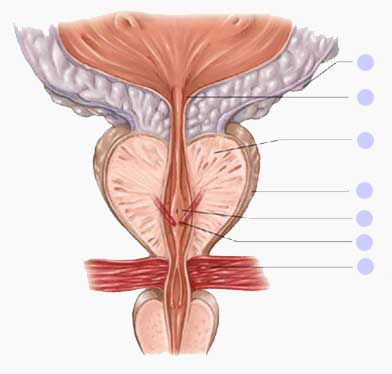 ФУНКЦИИ ПРЕДСТАТЕЛЬНОЙ ЖЕЛЕЗЫ
Основной функцией предстательной железы является выработка специфического секрета, необходимого для поддержания активности и жизнедеятельности сперматозоидов. Количество секрета предстательной железы, вырабатываемого здоровым мужчиной за сутки, составляет от 0,1 до 2 мл.
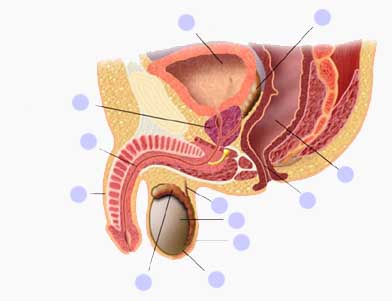 Почему важно знать о раке предстательной железы?
Рак предстательной железы — одно из самых распространенных заболеваний в мире. В структуре онкологических заболеваний в ряде стран рак предстательной железы выходит на 2-3 место после рака легких, а в США — на первое место. 

В России заболеваемость раком простаты занимает 4-е место. Особенностью рака простаты в России и странах СНГ является поздняя диагностика, когда опухоль диагностируют на III-IV стадии.
Современная диагностика рака предстательной железы — весьма простой, недорогостоящий и быстрый алгоритм. 

Рак предстательной железы отличается медленным и злокачественным течением. Это означает, что опухоль растет медленно (по сравнению с раком желудка, легкого, кожи и т.п.), она может не проявляться многие годы. 


С другой стороны рак простаты дает ранние метастазы, то есть опухоль небольших размеров уже может распространяться на другие органы. Чаще всего распространение заболевания идет в кости (таз, позвоночник, ребра, легкие, печень, головной мозг).
Симптоматика РПЖ
На ранних стадиях, которые могут длиться достаточно долго, симптомы неотличимы от доброкачественной гиперплазии предстательной железы и хронического простатита.
ФАКТОРЫ РИСКА
К факторам риска развития рака предстательной железы относятся: 
     - пожилой возраст; - нарушения гормонального фона связанного с возрастом; - особенности питания (высококалорийная пища, животные жиры , белки и т.д.); - наследственная предрасположенность; - вирусные инфекции; - различные факторы внешней среды (облучение ультрафиолетовыми лучами, ионизирующая радиация) - профессиональные вредности (работа с кадмием, в резиновой промышленности).
ФАКТОРЫ РИСКА
Возраст. 
 Более 75% случаев рак простаты диагностируются у мужчин после 65 лет; 
 Только 7% всех случаев относятся к возрасту менее 60 лет;
Средний возраст на момент установления диагноза составляет 72 года.
 
Семейный анамнез. 
       риск заболеть рак предстательной железы увеличивается у мужчины, отец или брат которого болен раком предстательной железы. Риск повышается в 10 раз у мужчины, трое родственников которого больны раком предстательной железы.
Причины рака простаты
Причины рака простаты до конца не выяснены. Развитие рака простаты связывают с гормональными изменениями у мужчин старше 50 лет, в частности с высоким уровнем тестостерона — мужского полового гормона. Рак предстательной железы является гормонозависимой опухолью, то есть рост опухоли стимулируется тестостероном.
Симптомы рака простаты
Локализованный рак: 
учащенное мочеиспускание; 
затрудненное начало мочеиспускания; 
ощущение неполного опорожнения мочевого пузыря; 
вялая струя мочи; 
императивные позывы на мочеиспускание; 
неудержание мочи; 

Местно-распространенный рак:
гематурия; 
болезненное мочеиспускание; 
недержание мочи; 
боли в поясничной области; 
анурия; 
боли в промежности и над лобком; 
симптомы почечной недостаточности; 
гемоспермия; 
импотенция; 
симптомы вовлечения в опухолевый процесс прямой кишки.
Диагностика рака простаты
Пальцевое исследование простаты.
определяется один или несколько ограниченных   узловых образований 
 определяется в виде разлитого инфильтрата, почти лишенного подвижности. 
в запущенных случаях в области предстательной железы определяется опухоль каменистой плотности, перекрывающая просвет прямой кишки, верхняя граница которой недосягаема для пальца. 

   Однако основываться только на данных пальпации нельзя, так как около 50% опухолей не прощупываются
Диагностика рака простаты
Определение уровня  ПСА   в сыворотке крови  
     (N=2-3 нг/мл).
    Уровень ПСА (простатспецфический антиген), позволяющий заподозрить у больного рак предстательной железы, по данным различных скрининговых исследований колеблется в широких пределах. Но, объединив эти результаты, можно ориентироваться на следующие показатели: 
   уровень ПСА от 4 до 10 нг/мл — вероятность выявления РПЖ составляет 5%-10%, 
  ПСА 10-20 нг/мл РПЖ может быть у 20-30% исследуемых мужчин, 
  20-30 нг/мл — у 50-70%, 
  более 30 нг/мл — у 100%. 

     При определении уровня ПСА в сыворотке крови необходимо учитывать, что он может повышаться также в случае обострения хронического простатита, после пальцевого ректального исследования простаты.
Диагностика рака простаты
Имеющиеся на сегодняшний день данные свидетельствуют о следующих допустимых дискриминационных значениях ПСА:

 ≤ 1,4 нг/мл у мужчин до 60 лет (чувствительность – 0,74; специфичность – 0,79)
 ≤ 2,1 нг/мл у мужчин ≥ 60 лет (чувствительность – 0,68; специфичность – 0,70)
 ≤ 2,5 нг/мл – средний популяционный уровень ПСА у мужчин с нормальными данными ПРИ
Согласно обновленным рекомендациям Американской Ассоциации Урологов по скринингу рака простаты, представленных на ежегодном заседании рабочей группы, необходимо обсуждать преимущества и недостатки скрининга с мужчинами в возрасте 55-69 лет, которые хотят пройти скрининг ПСА, и решение должно приниматься самим пациентом.
Кроме того, в новых рекомендациях, изданных впервые после 2009 года, не поддерживается скрининг мужчин младше 40 лет и рутинный скрининг мужчин в возрасте 40-54 лет со средним риском рака простаты. Для снижения недостатков скрининга у мужчин, которые после информированной беседы приняли положительное решение о скрининге, рекомендуется соблюдать интервал в 2 года и более вместо ежегодного анализа. По сравнению с ежегодным скринингом, интервал в два года сохранит большинство преимуществ и снизит гипердиагностику и частоту ложноположительных результатов.
Рутинный скрининг ПСА не рекомендуется мужчинам старше 70 лет или любому мужчине с ожидаемой продолжительностью жизни менее 10-15 лет.
Диагностика рака простаты
УЗИ простаты, при показаниях (при подозрении на рак) — одновременно с биопсией.

Для определения стадии опухолевого процесса рекомендовано:
определение в сыворотке крови уровня тестостерона, Са, щелочной фосфатазы; 
УЗИ или КТ органов брюшной полости, забрюшинного пространства, малого таза; при неясности диагноза — МРТ. 
рентгенологическое исследование легких; 
Остеосцинтиграфия, ПЭТ.
Диагностика рака простаты
Окончательная верификация диагноза проводится путём мультифокальной трансректальной биопсии простаты (варианты: промежностная, трансректальная)
Эволюция методики: секстантная (из 6 точек), 12-точечная, сатурационная (из 24 точек)
Рекомендации
Убедительно рекомендуется каждому мужчине старше 50 лет:
1 раз в 2 года сдавать анализ крови на ПСА,
Выполнять УЗИ органов мочеполовой системы.
Консультироваться урологом.
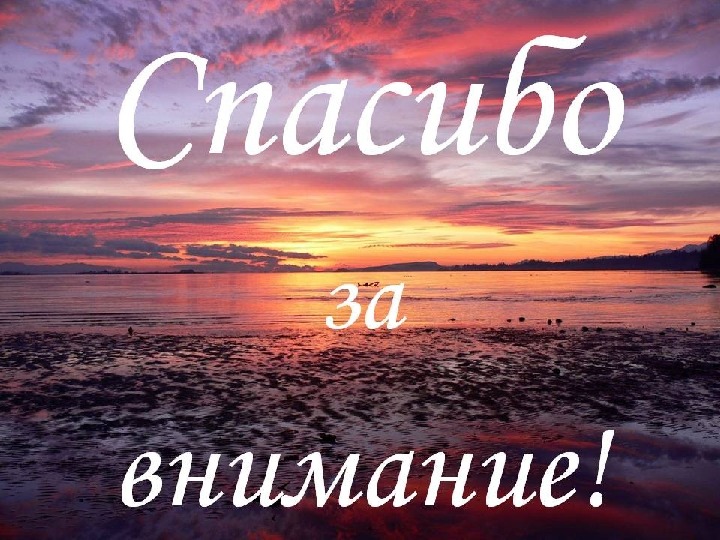